Pratique d’adhérence fixe au dossier
Dr. Wim Verhoeven, huisarts
Quality Award 2015
Raison du projet
Objectif
Méthode
Avantages et désavantages
Etat des lieux
Que savent faire les partenaires pour implémenter ce projet
Raison du projet
Médecin généraliste fixe :
Accompagnement maximale des patients
Qualité du Dossier Global Médicale et Sumehr  
Pierre angulaire des soins de santé développés et encadrés

Surveiller le libre choix du médecin
objectif
Rendre conscients (activement) les patients des avantages du DMG
Soutenir les médecins généralistes (MG) dans la communication sur le DMG avec le patient
Faire collaborer mutuellement les médecins généralistes autour du DMG
Caractériser les MG vers le patient, les collègues et autres partenaires comme un groupement collaboratif
Methode
Protocole de collaboration
Développer des outils : affiche salle d’attente, petite carte et  folder pour promouvoir le DMG
Présenter l’accord de collaboration à toutes les personnes intéressées / concernées dans le secteur des soins de santé
Protocol de collaboration
Protocol pour médecins généralists
……. le protocol comprend
6 pages
Collaboration Concrète
Consultation  chez un MG titulaire du DMG (80%)
Consultation et un DMG chez un collègue (5%)
Consultation et pas encore un MG titulaire du DMG (15%)
Consultation et refus d’un MG titulaire du DMG (quelques)
Outils
Affiche pour le cabinet
Outils
Folder pour le patient
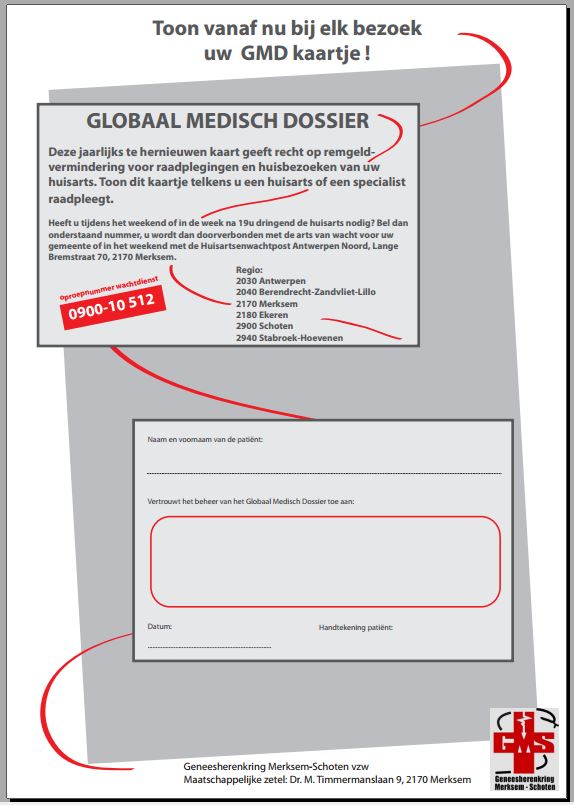 Outils
(Petite) carte patient
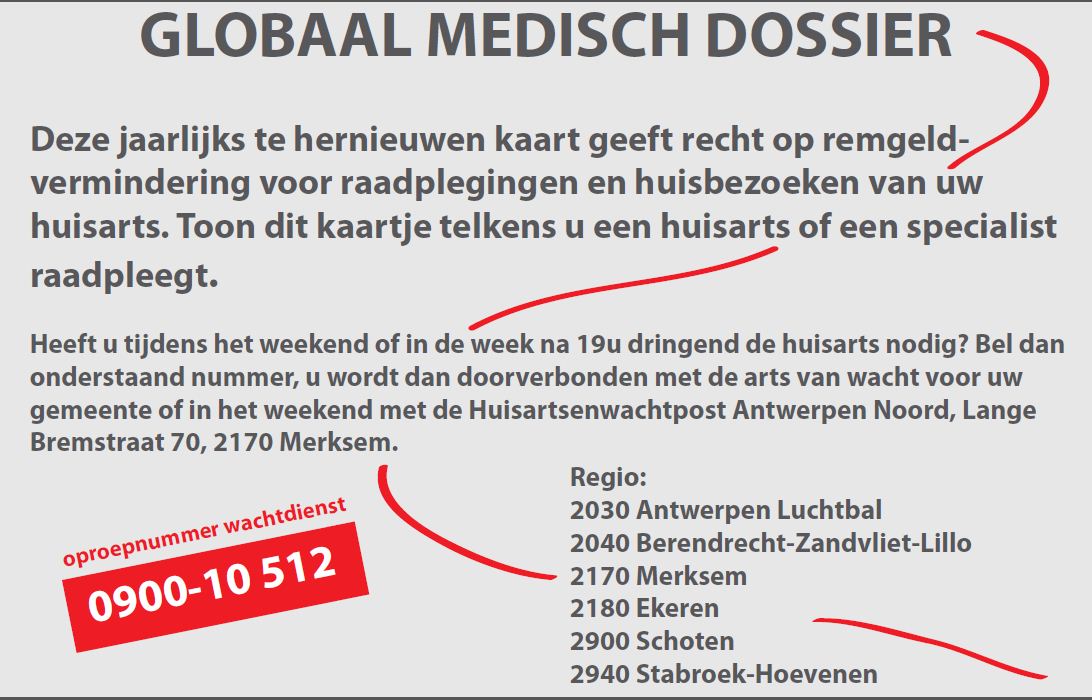 Avantages
Consultation et compte rendu
Pas de dossiers superflus
Spécialistes
Brochure: accord de collaboration
Uniformité du fonctionnement des MG
Medical shopping
Mécontentement 
Abus de substances
Second opinion
Politique uniforme vers des tiers
Avantages
Recherches 
Enregistrement 
Un seul dossier
MG en solo
Formulaires
INAMI
Prolongement automatique
Désavantages
Discipline
Charge de travail
(Petite) carte
Etat de lieu
Stimuler l’attention des MG pour que cela devienne une coutume pour chacun
Présenter l’accord de collaboration à toutes les personnes intéressées / concernées dans le secteur des soins de santé
Simpleet applicable partout
Que savent faire les partenaires pour implémenter ce projet ? 
 AUTORITEDélivrer EID enfant / certificat eHealth pratique de groupe/ standardisation EID
 MUTUALITESSuivre l’assurabilité des patients / Motiver les membres sur le DMG +Informed Consent
 ORGANISATIONS PROFESSIONNELLESDMI élargi pour recherches DMG / le “VDHP” (Pratique d’adhérence fixe au dossier) est une pierre angulaire
QuestionsRemarques
?